Мониторинг  микробиологической картины дыхательных путей                                                                    у пациентов с муковисцидозом на фоне применения таргетной терапии
ГБУЗ «Морозовская ДГКБ ДЗМ»Медико-генетическое  отделение   Высоколова О.В., Мухина М.А., Якушина Е.Е. mail:OPopova@morozdgkb.ru 
Источник финансирования:  источник отсутствует.
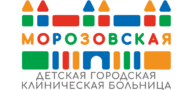 Методы: работа выполнялась на  базе медико-генетического отделения ГБУЗ «Морозовская ДГКБ», где под  амбулаторным наблюдением находятся дети с диагнозом Муковисцидоз, жители г. Москвы (возраст 1 мес - 18 лет):
Бактериологическое исследование мокроты/орофарингиального мазка проводилось  в микробиологической лаборатории учреждения;
 В рамках наблюдения, пациенты с  высевом MSSA направлялись на проведение  бактериологического анализа ежеквартально, при высеве клинически значимой флоры – ежемесячно;
В рамках исследования, как клинически значимые расценивались микроорганизмы Ps. Aeruginosa, Achromobacter spp, Br. Cepaciae;
Выбор микроорганизмов был обусловлен потребностью инфицированных пациентов в длительной амбулаторной антибактериальной терапии;
Пациент рассматривался, как инфицированный в течение 12 месяцев от последнего высева значимого патогена;
Старт таргетной терапии препаратами Lum+Iv и Elx+Tez+Iv/Iv - ноябрь 2021год;
Проанализированы результаты микробиологического исследования на фоне таргетной терапии в течение  двух лет (период: ноябрь 2021г - ноябрь 2023г);
На ноябрь 2021г наблюдалось n= 332 пациента;
На ноябрь 2023г наблюдалось n=344 пациента.
Цель исследования: изучить изменения структуры микробиологической картины мокроты пациентов с муковисцидозом на фоне таргетной терапии
Результаты:
Выводы:
 Ps. Aeruginosa остается ведущим патогеном вне   зависимости от таргетной терапии.
У пациентов на таргетной терапии первичный высев патогенов отмечается реже.
Отмечается тенденция к общему снижению количества  инфицированных пациентов на фоне таргетной терапии.